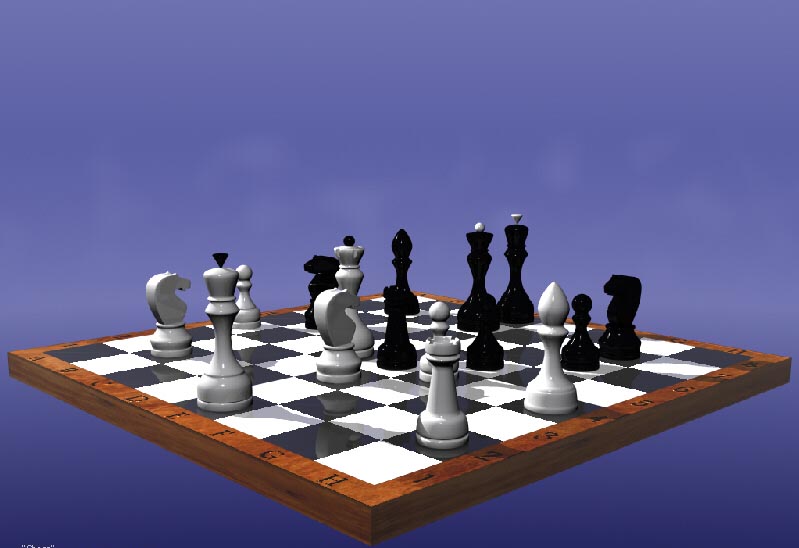 Игра в шахматы,как средство развития математического образования
2017
Цель:Проследить закономерность между шахматами и математикой.
Задачи:
-Найти связь между шахматами и математикой.
-Разобрать  на примерах,  в  чём  заключается эта связь.  
 -Оценить роль шахмат в  изучении точных наук и в особенности математики. 

 Объект исследования: учащиеся 5-9 классов, умеющие  играть в шахматы
Методы исследования: анкетирование,  сбор и анализ данных, подбор литературы.
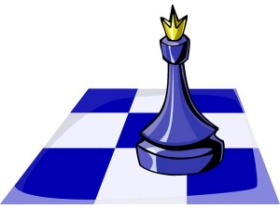 Актуальность проекта
Современные дети в силу разных причин и многократного увеличения потоков информации, поступающей из интернета, не всегда способны её усвоить и выбрать главное. Поэтому шахматы являются не только увлекательной игрой, но и способствуют развитию мыслить стратегически, просчитывая свои действия на несколько ходов вперёд.
           


     .
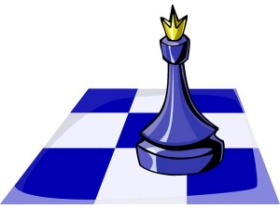 Гипотеза проекта
«Шахматы- это не только увлекательная игра, но и оригинальный способ развития мышления, памяти, познания себя и окружающего мира»



     .
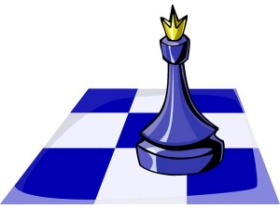 Методы
.
Поисковый метод с использованием научной и учебной литературы, а также поиск необходимой информации в сети Интернет;
Анализ полученных в ходе исследования данных.
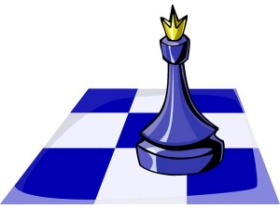 Методика преподавания математики претерпела ряд изменений, появились способы для усиления заинтересованности детей, многие задачи и решения приближены к реальной жизни. В некоторых учебных заведениях, начиная с перового класса, в программу были включены  шахматы, как испытанное средство развития логического мышления.
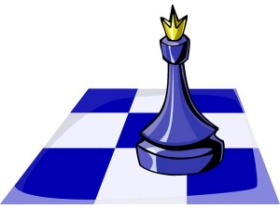 В шахматах математика прослеживается в каждом ходе, а множество математических задач содержат шахматное поле, в них используется специфика шахматных фигур.
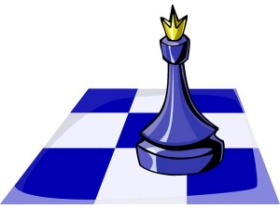 Многие математические задачи основываются на шахматах: в олимпиадных заданиях часто можно встретить шахматное поле и вопрос на подобие «за сколько ходов конь пройдет из одного угла доски в другой» и т.д. Появляются и интереснейшие головоломки. «Кентерберийские головоломки» содержат целый раздел «Задачи на шахматной доске».
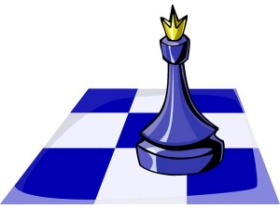 Шахматы появились в V-VI веке, во время битв и сражений между древними государствами, поэтому они символизируют войско (король-властитель, фигуры – армия).
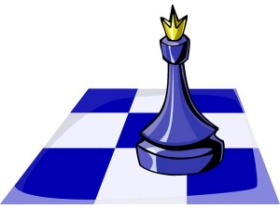 Связь между шахматами и математикой
.
-Симметрия
   -Система координат
   -Геометрия 
   -Чётность, нечётность
   -Решение задач
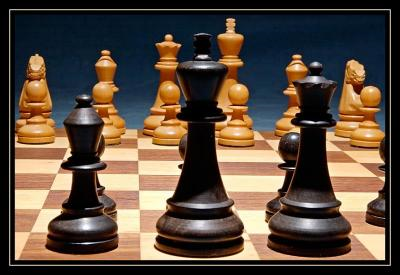 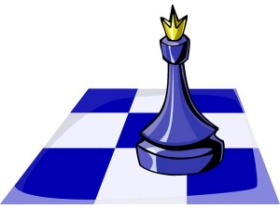 Симметрия в шахматах
.
Симметрия бывает различных типов; наиболее распространены – осевая и центральная. На шахматной доске при осевой симметрии осью служит прямая, разделяющая левый и правый фланги доски (граница между вертикалями «d» и «e») или  нижнюю и верхнею части). Если белый конь стоит на с2, а черный на с7, то эти кони расположены  симметрично.
Симметрия на шахматной доске
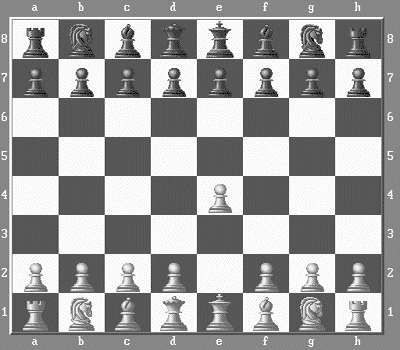 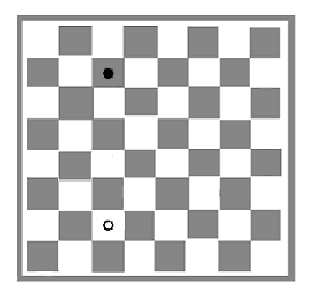 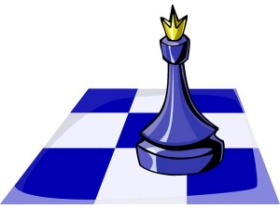 I.Симметрия относительно 
точки – центральная симметрия.
.
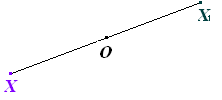 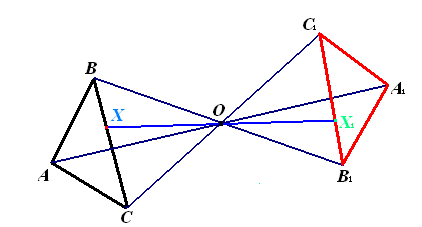 II.Симметрия относительно прямой – осевая симметрия
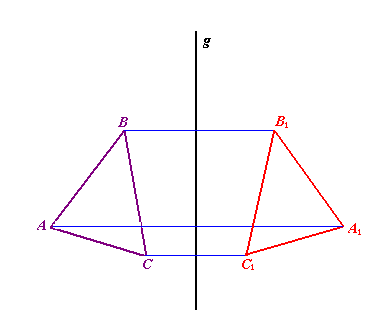 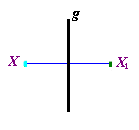 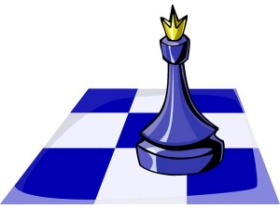 Система координат
.
Система координат – это    описание того, где расположен тот или иной объект(предмет, место). Так на билете в цирк номер ряда и номер места в ряду-координаты этого места, или а4;d3- координаты Ферзя на шахматном поле.
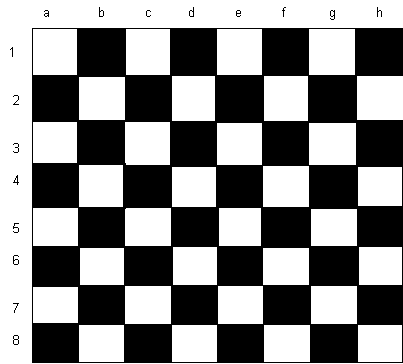 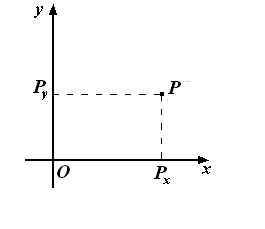 Точка(с3)
     Эта точка может 
быть любой шахматной фигурой
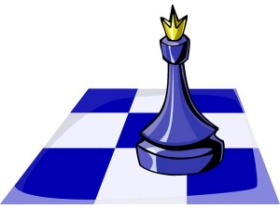 Четность и нечетность
.
На шахматной доске так же есть и чётность и нечётность. Тут она связанна с номером хода.
     При каждом ходе король меняет четность клетки, на которой он стоит. Например, первый ход – нечётный, второй – чётный и т.д. Одновременно с этим король меняет цвет клетки, на которой он стоит.
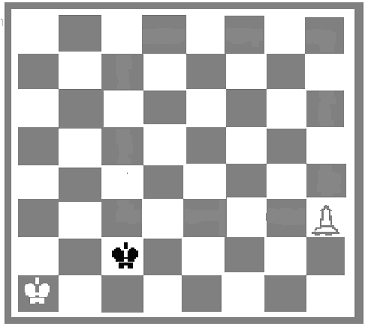 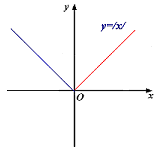 График нечетной функции
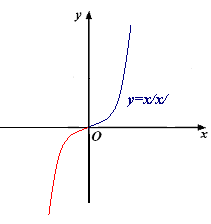 График четной функции
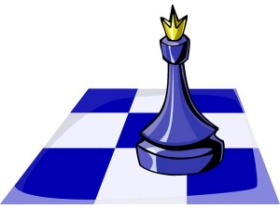 Теорема Пифагора на шахматной доске
.
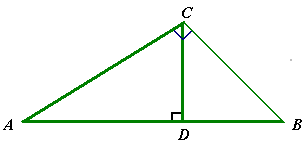 .
Все мы знаем  известную   теорему Пифагора
 «В прямоугольном треугольнике квадрат 
гипотенузы равен сумме квадратов катетов».
 С её помощью мы решаем задачи, инженеры
 строят дома. Так же теорема Пифагора 
используется на шахматной доске
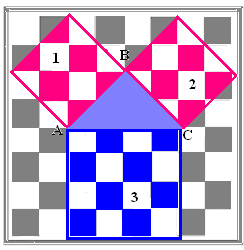 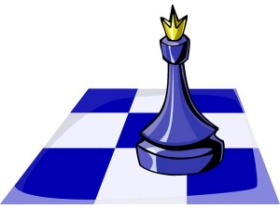 Результаты анкетирования в 5-9 классах
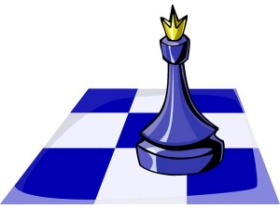 1) Умеете ли вы играть в шахматы?
2) Знаете ли вы нетрадиционные виды игры в шахматы?
3) Знаете ли вы типы математических задач на шахматную тему?
4) Какие оценки у вас преобладают?
5) На какие отметки обучаются школьники, умеющие играть в шахматы.
Что же  должно измениться при введении шахмат в процесс обучения?
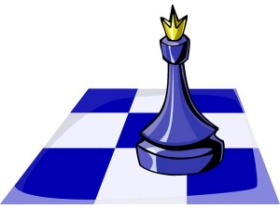 -развиваются навыки критического мышления;
-развивается способность решать поставленные задачи;
-развиваются умственные способности;
-развивают пространственное мышление;
-развивают навыки планирования действий;
-
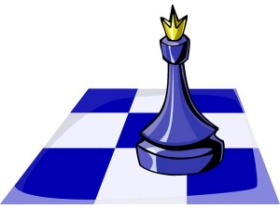 Чему учит игра в шахматы?
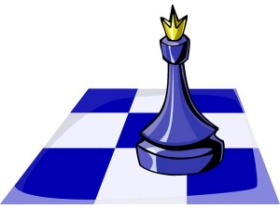 -постановке цели;
концентрировать внимание;
 мыслить системно и нестандартно.
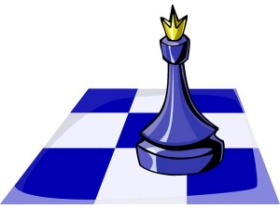 Выводы
Математика помогает шахматистам играть и выигрывать. А шахматы в свою очередь помогают  решать математические задачи, помогают развивать логику, внимание и таким образом знать математику.
.
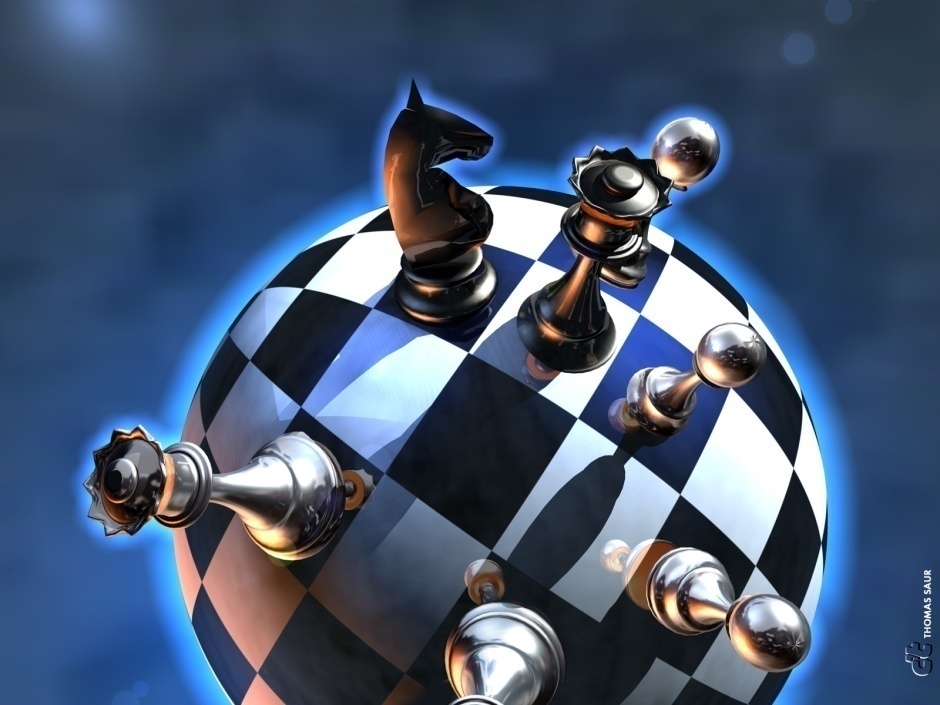 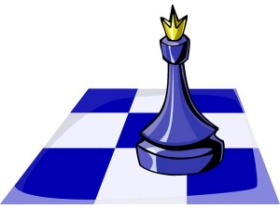 Интернет ресурсы:
.
https://educontest.
https://www.metod-kopilka.ru/prezentaciya_po_matematike
http://presentaci.ru/prezentacii-raznie/4932-shahmaty---shkole.html
https://kopilkaurokov.ru/matematika/presentacii/matiematikanashakhmatnoidoskie
http://nsportal.ru/ap/library/drugoe/2014/11/29/shakhmaty-v-matematike-prezentatsiya
https://infourok.ru/prezentaciya-shahmati-i-matematika-826422.html
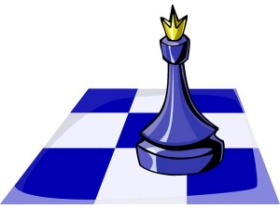